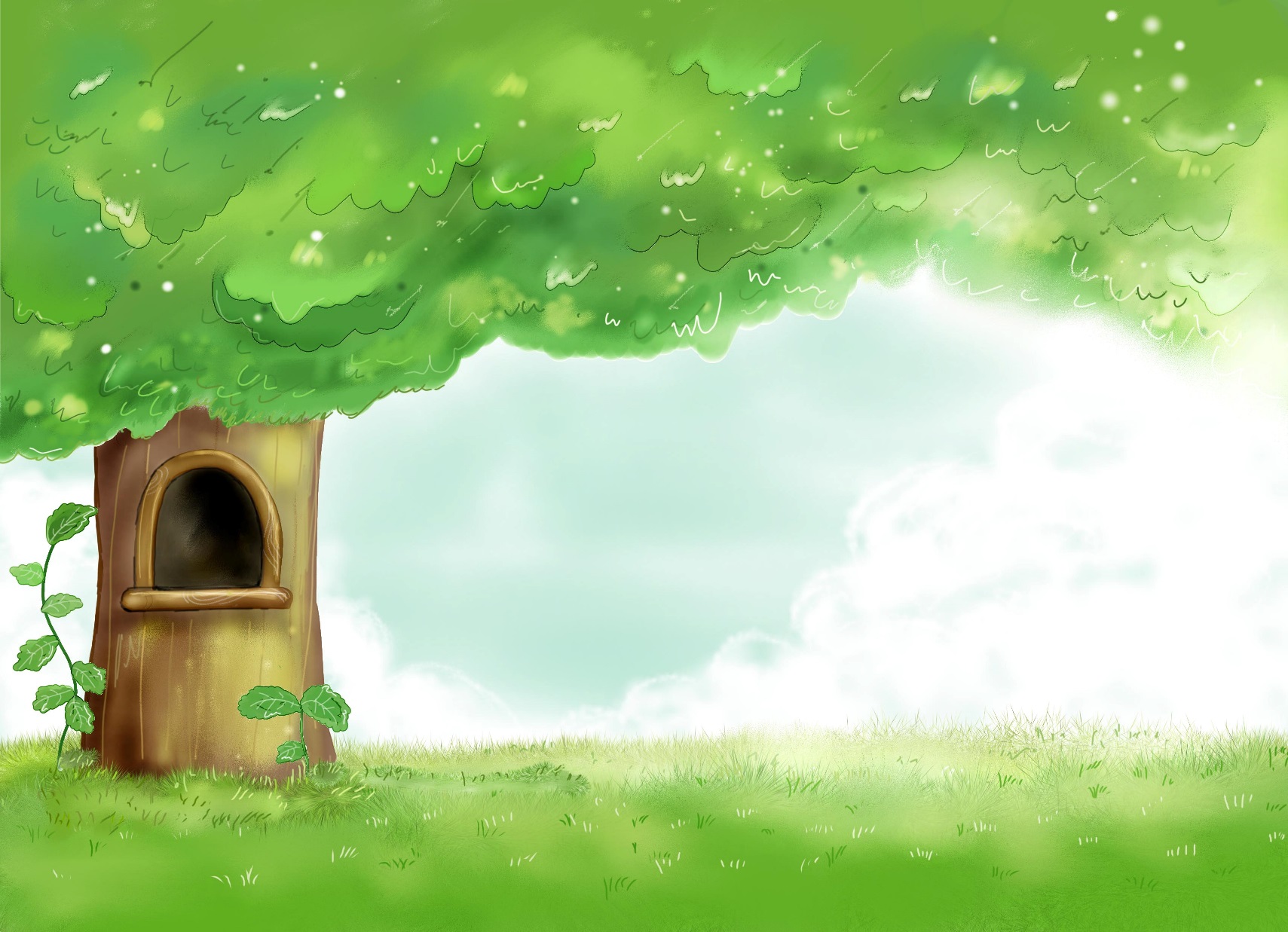 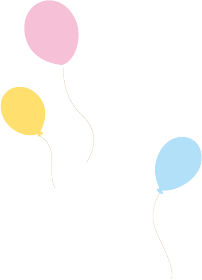 ỦY BAN NHÂN DÂN HUYỆN CỦ CHI 
TRƯỜNG TIỂU HỌC TRUNG LẬP HẠ
BÀI GIẢNG TRỰC TUYẾN KHỐI  1
CHÀO MỪNG CÁC CON ĐẾN VỚI TIẾT HỌC
MÔN ĐẠO ĐỨC
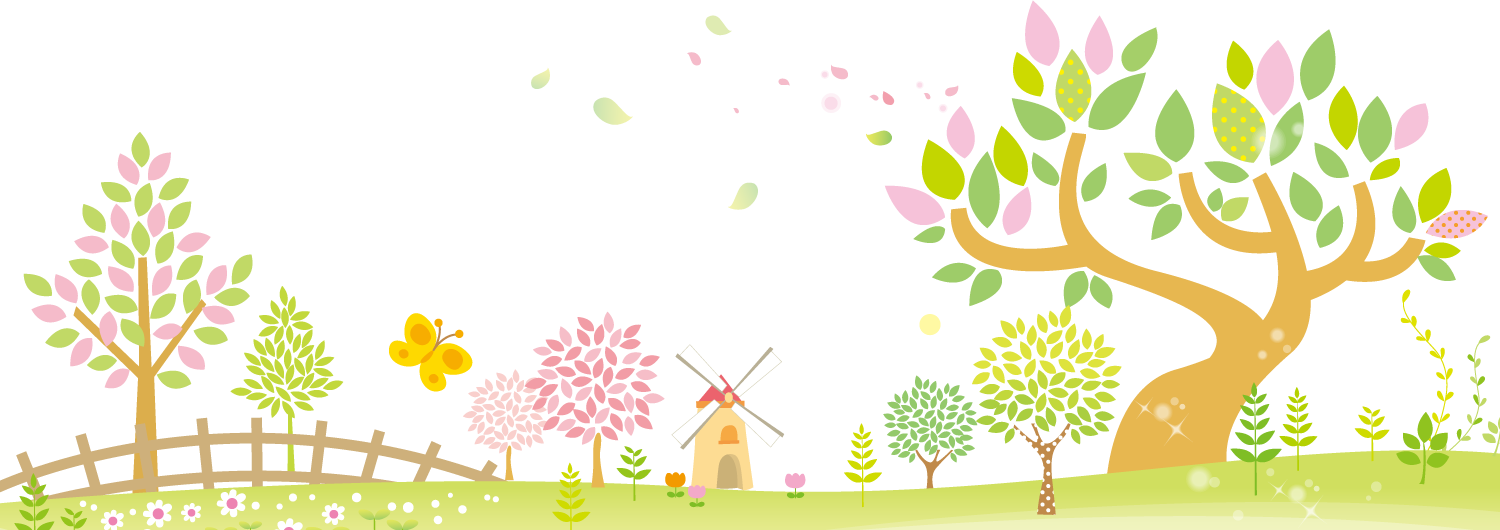 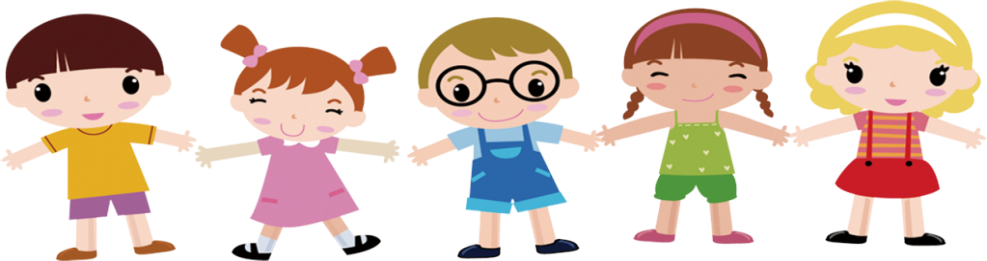 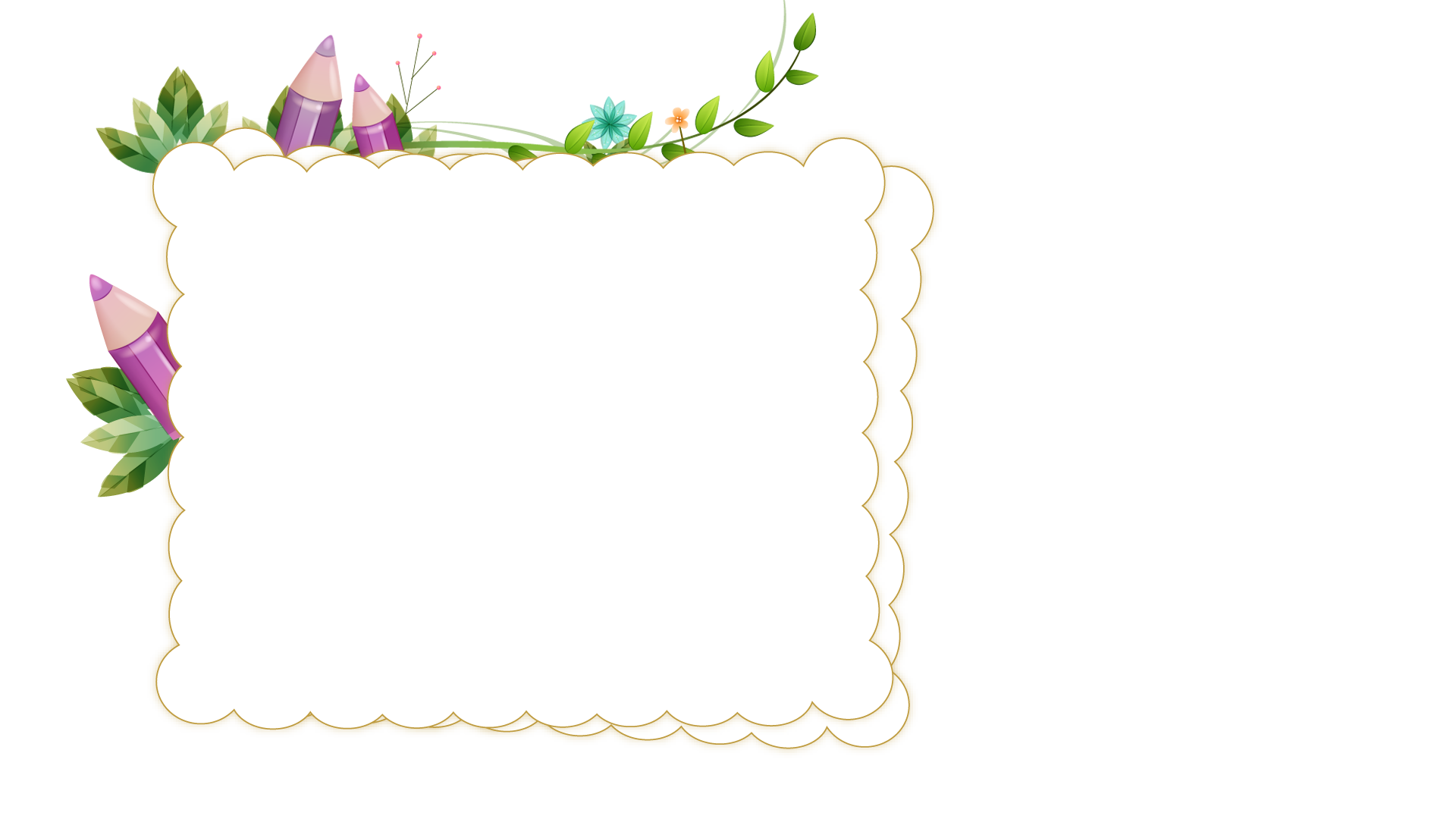 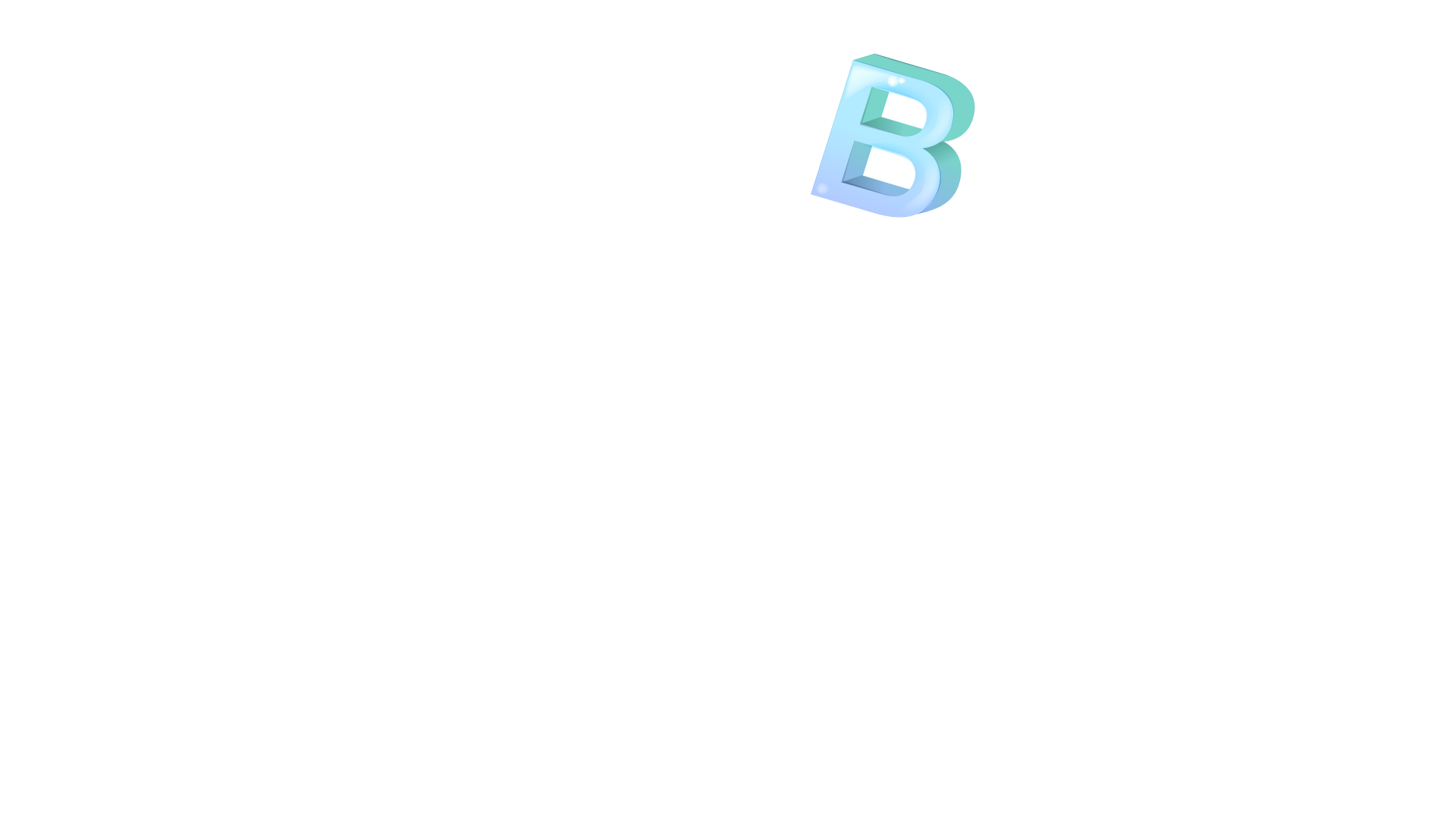 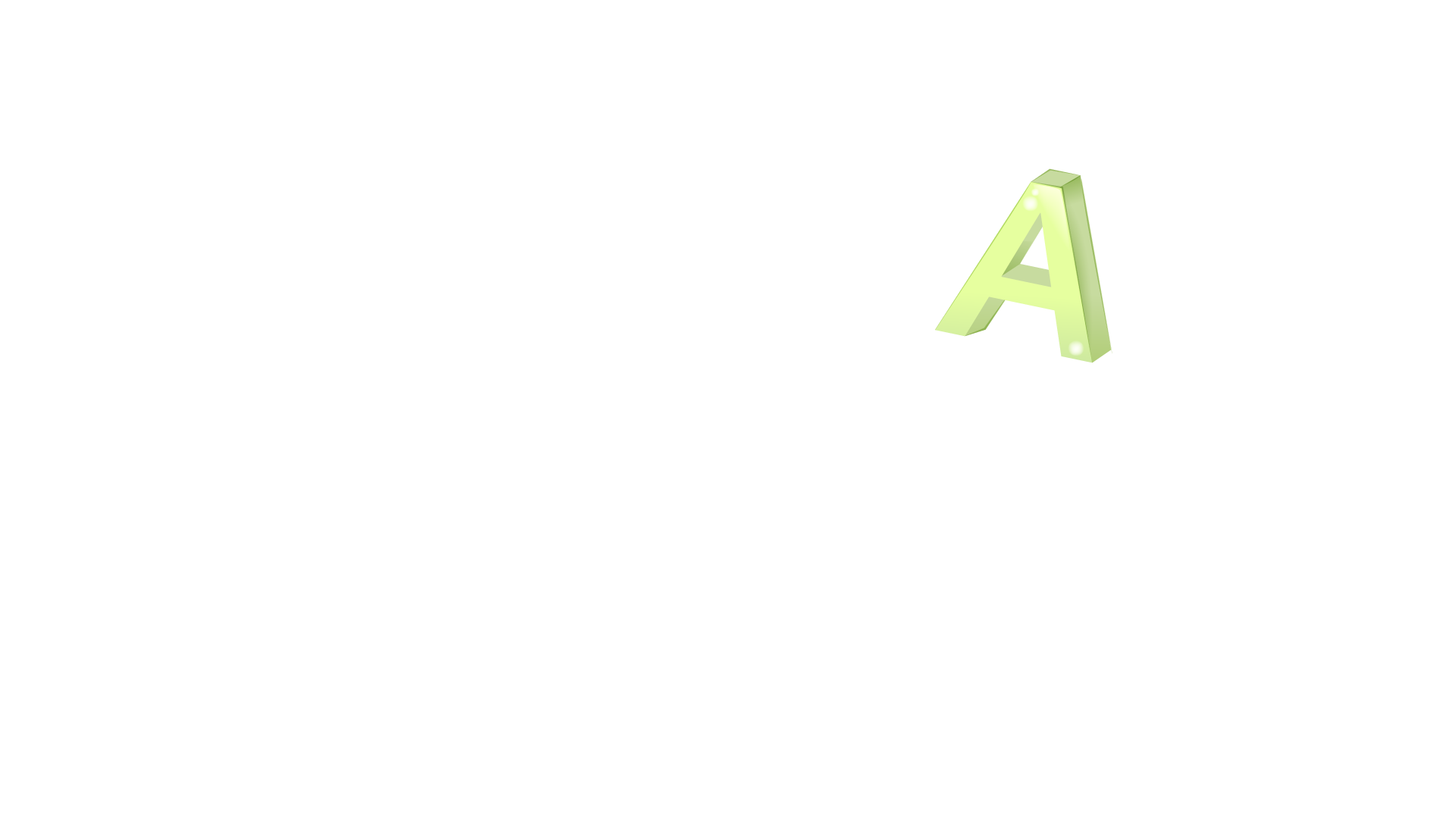 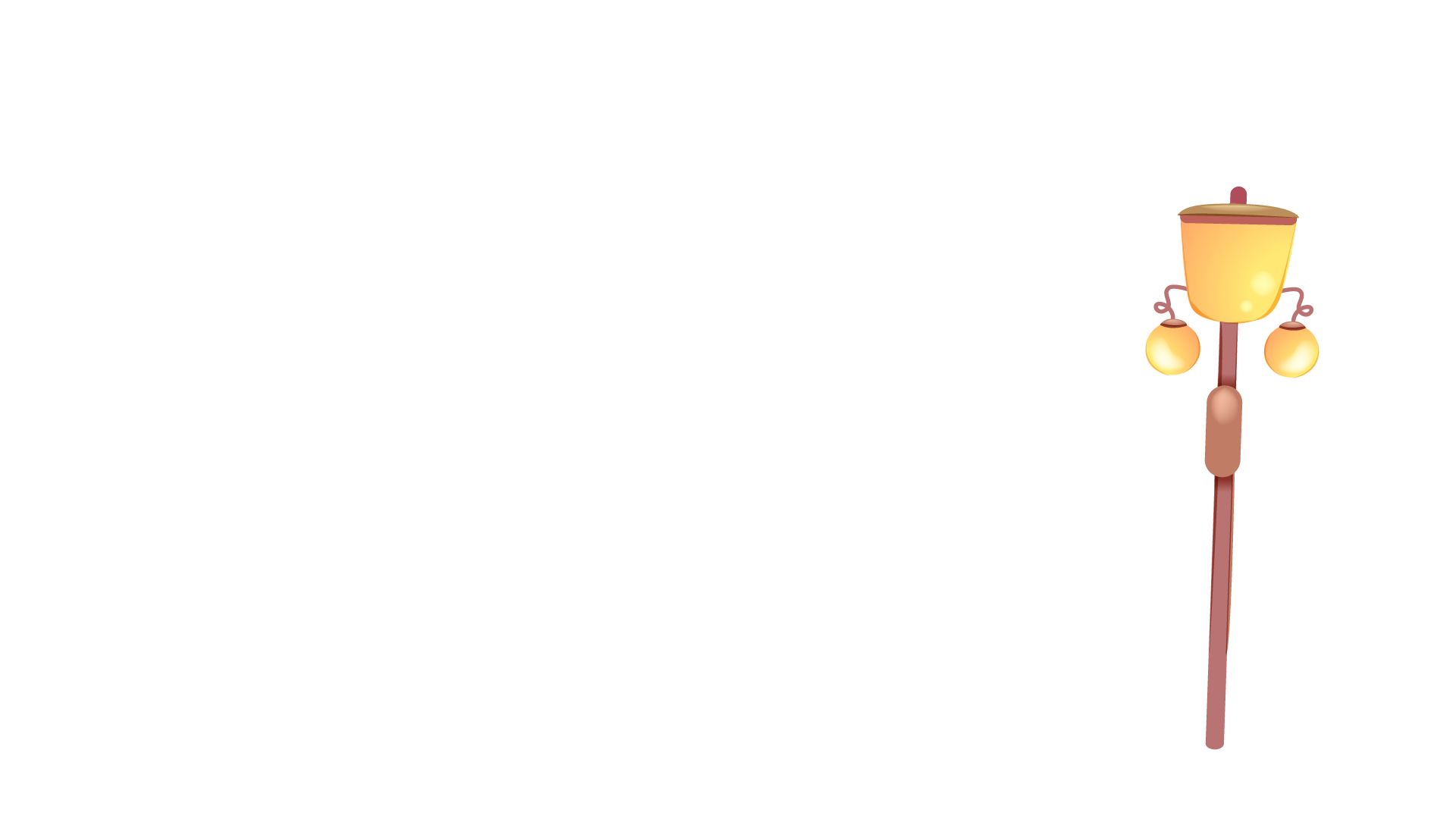 Khôûi ñoäng
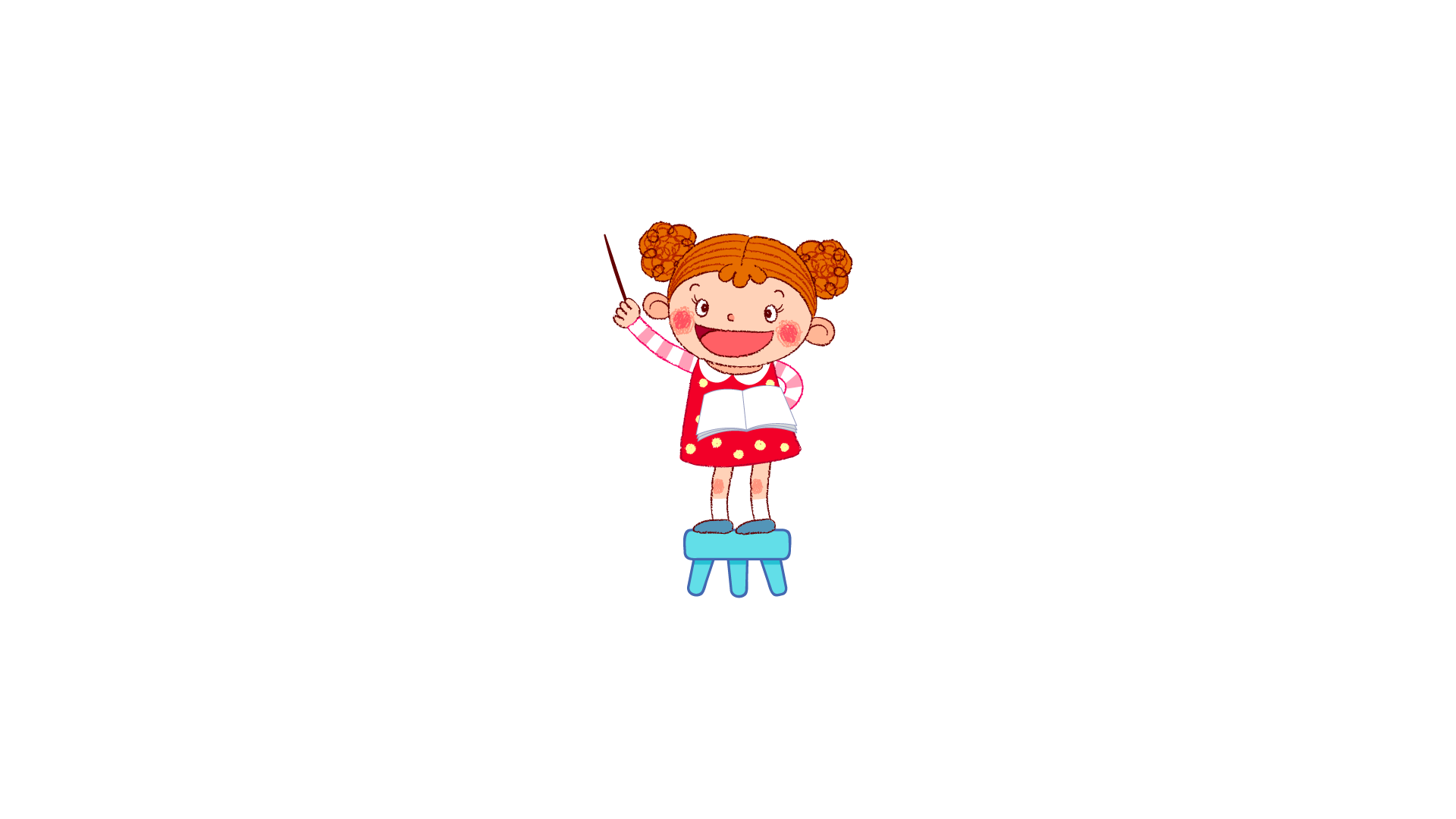 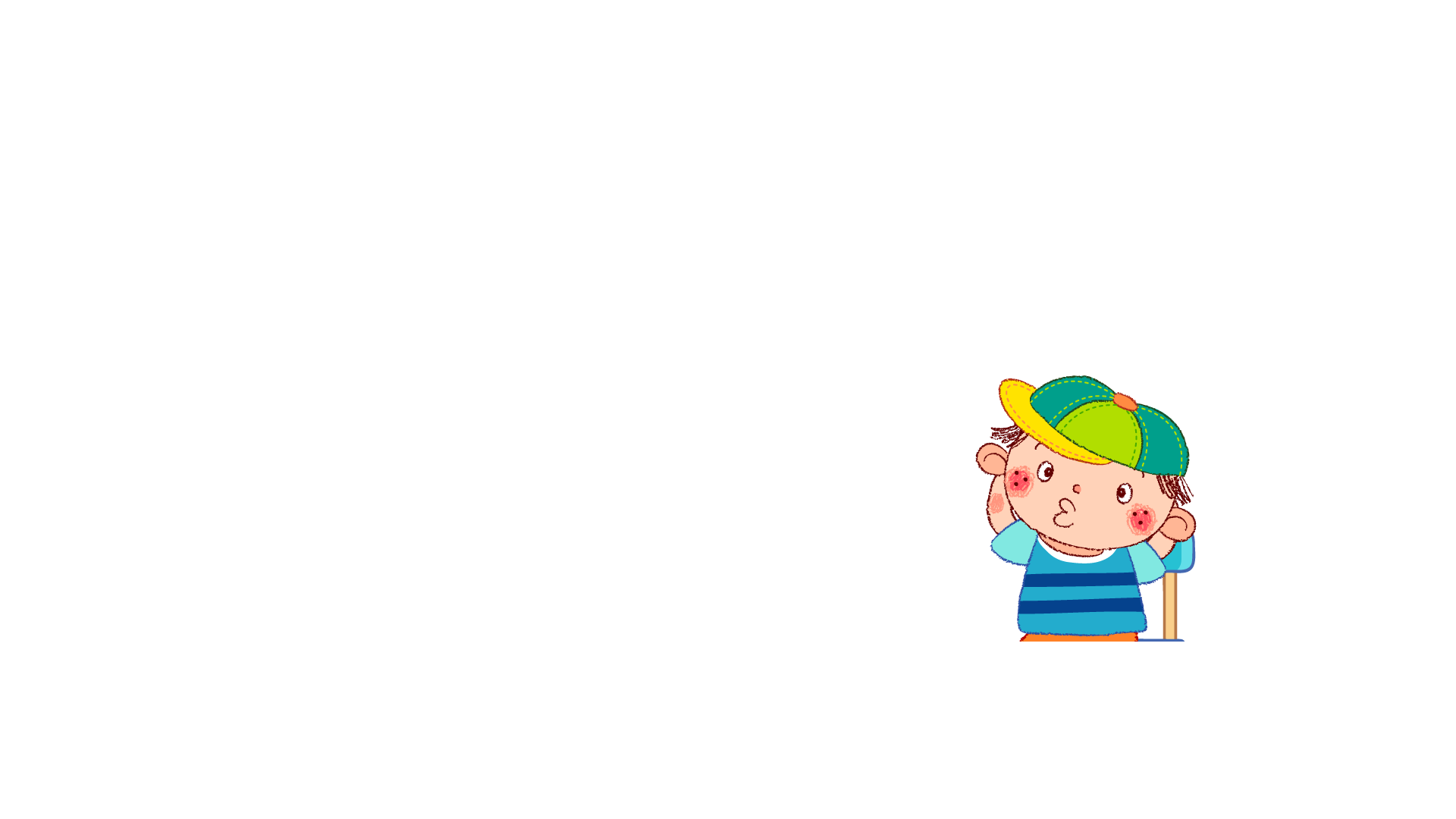 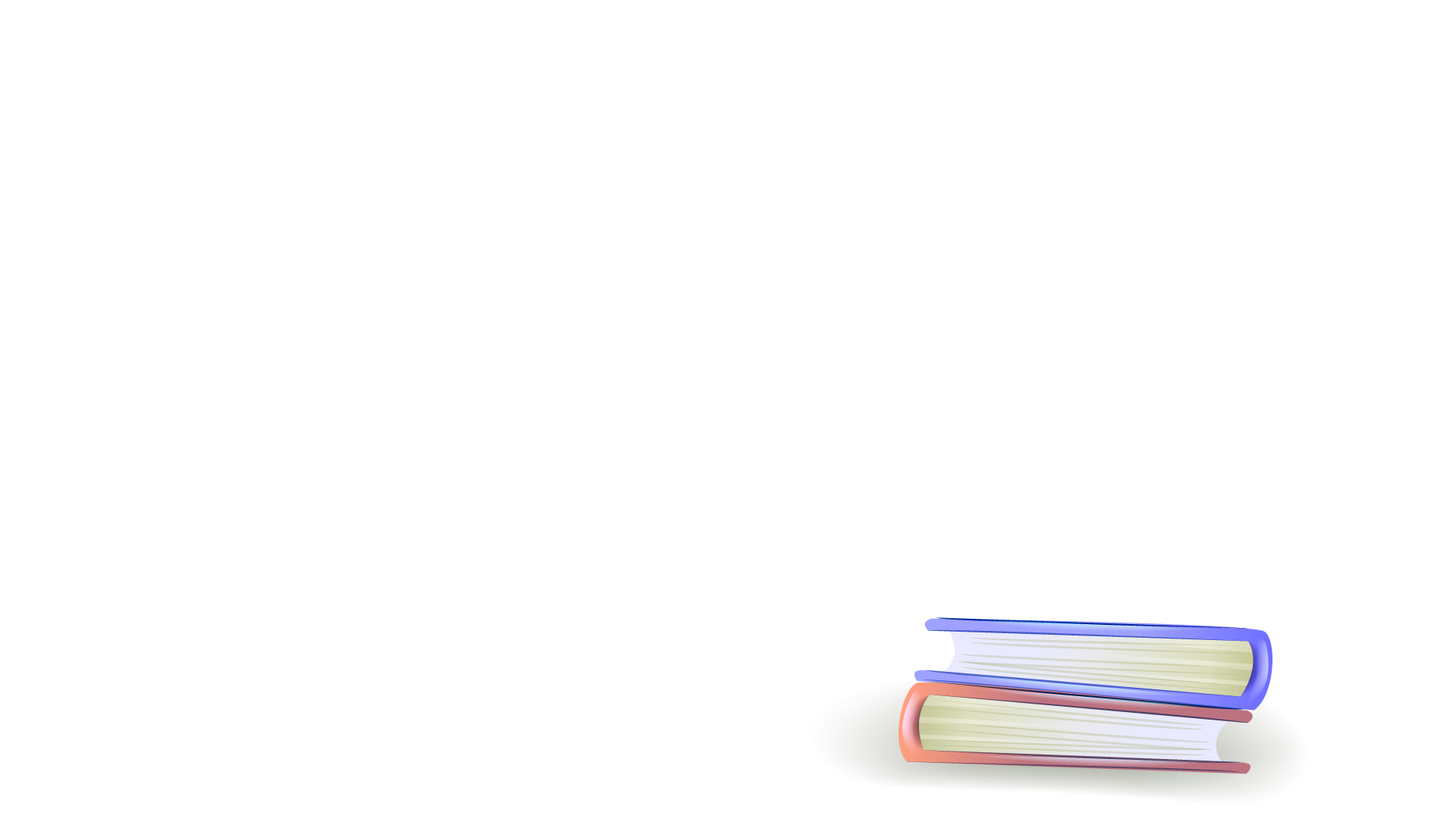 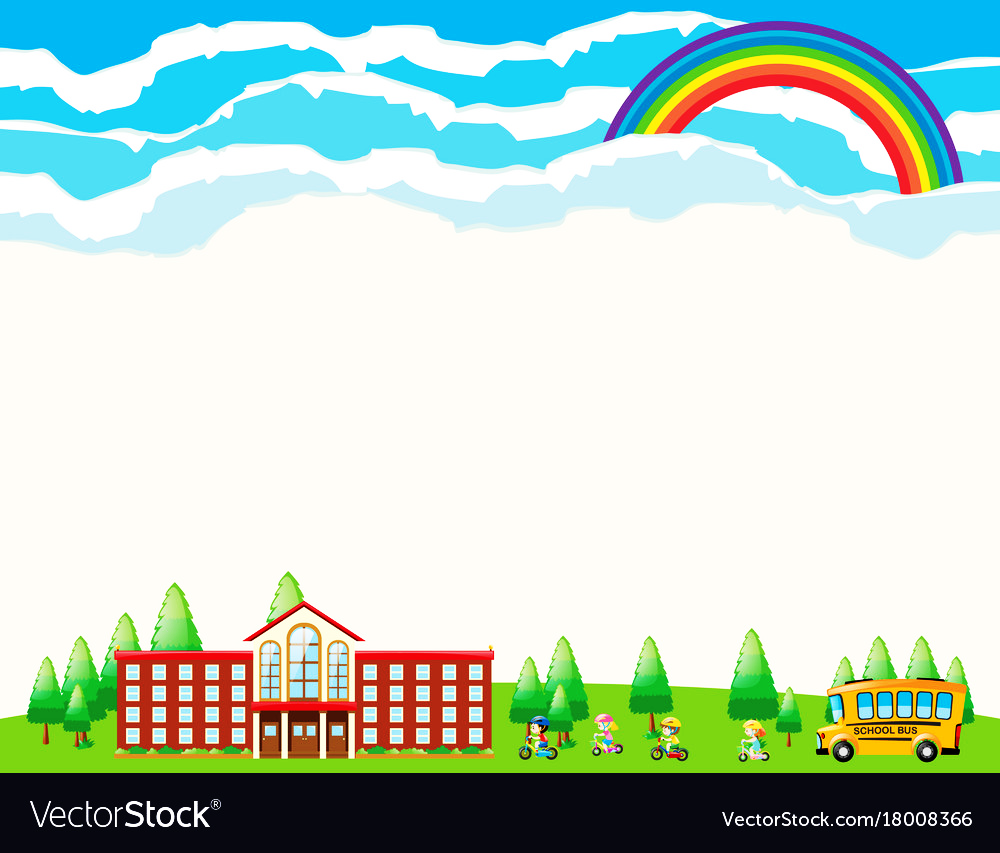 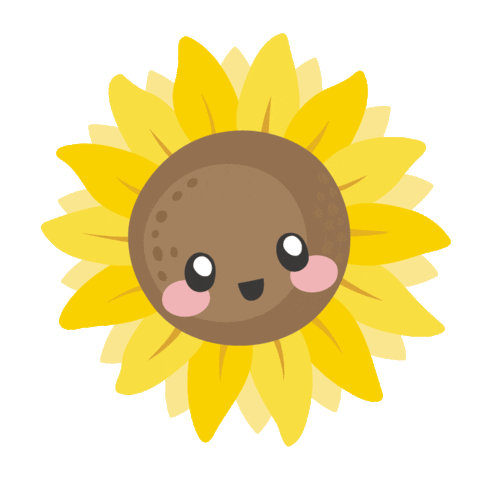 Thöù hai ngaøy13 thaùng 12 naêm 2021
Baøi 7
KHOÂNG TÖÏ YÙ LAÁY VAØ SÖÛ DUÏNG ÑOÀ CUÛA NGÖÔØI KHAÙC
Tieát 1
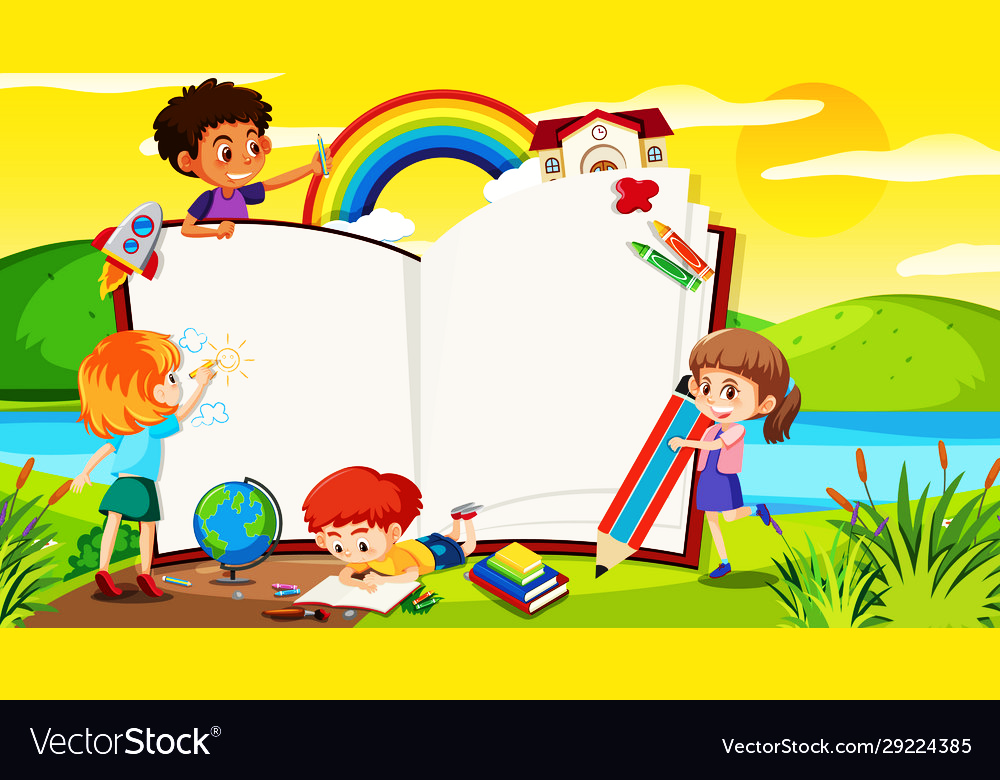 1.Khaùm phaù
1. Xem tranh vaø traû lôøi caâu hoûi
Em thaáy vieäc naøo neân laøm, vieäc naøo khoâng neân laømï?
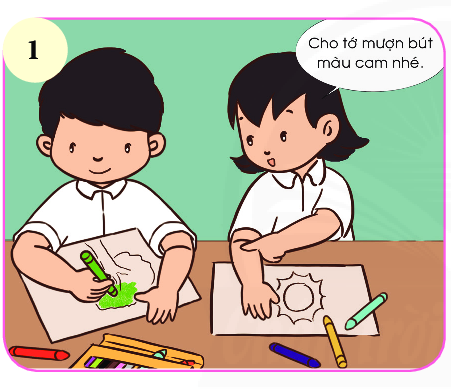 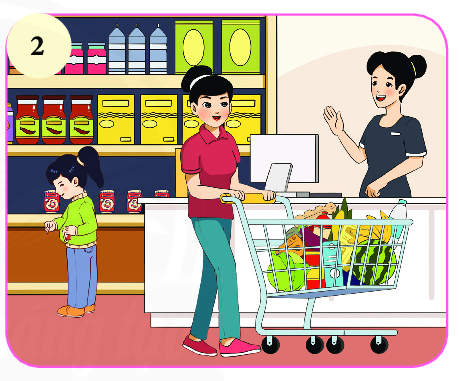 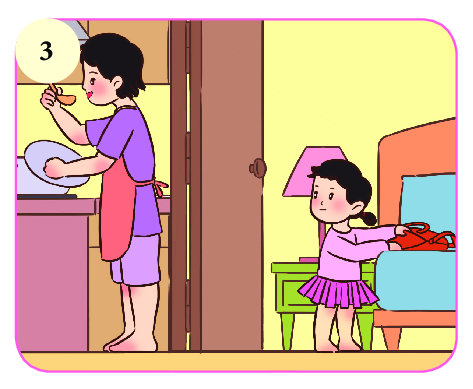 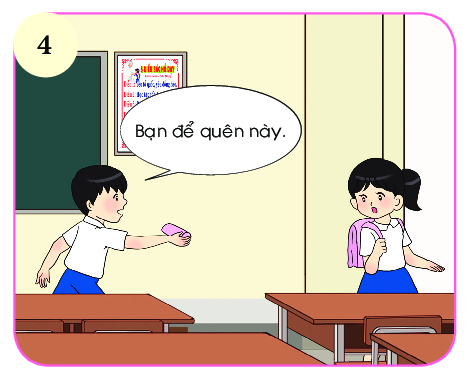 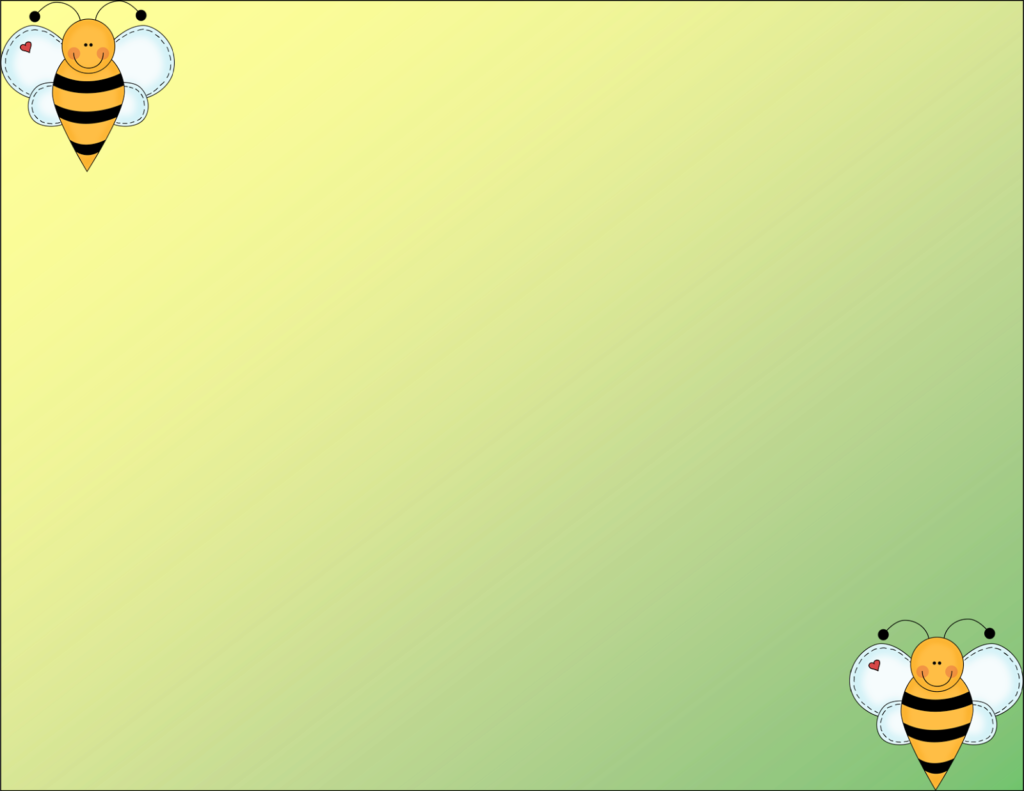 Em thaáy vieäc naøo neân laøm, vieäc naøo khoâng neân laømï?
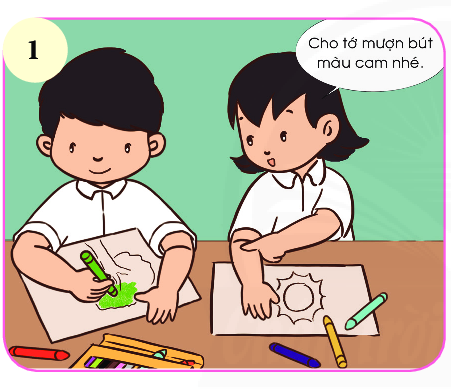 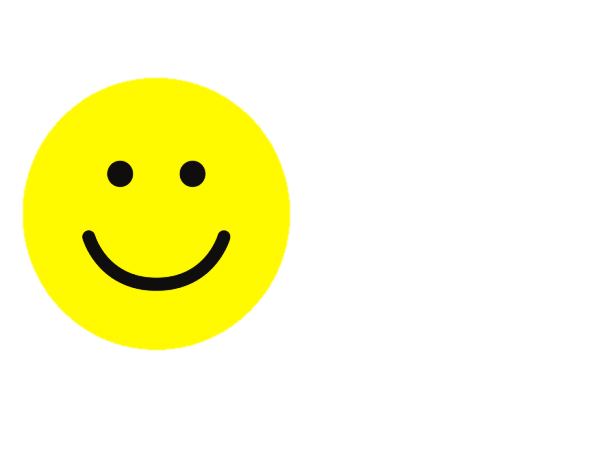 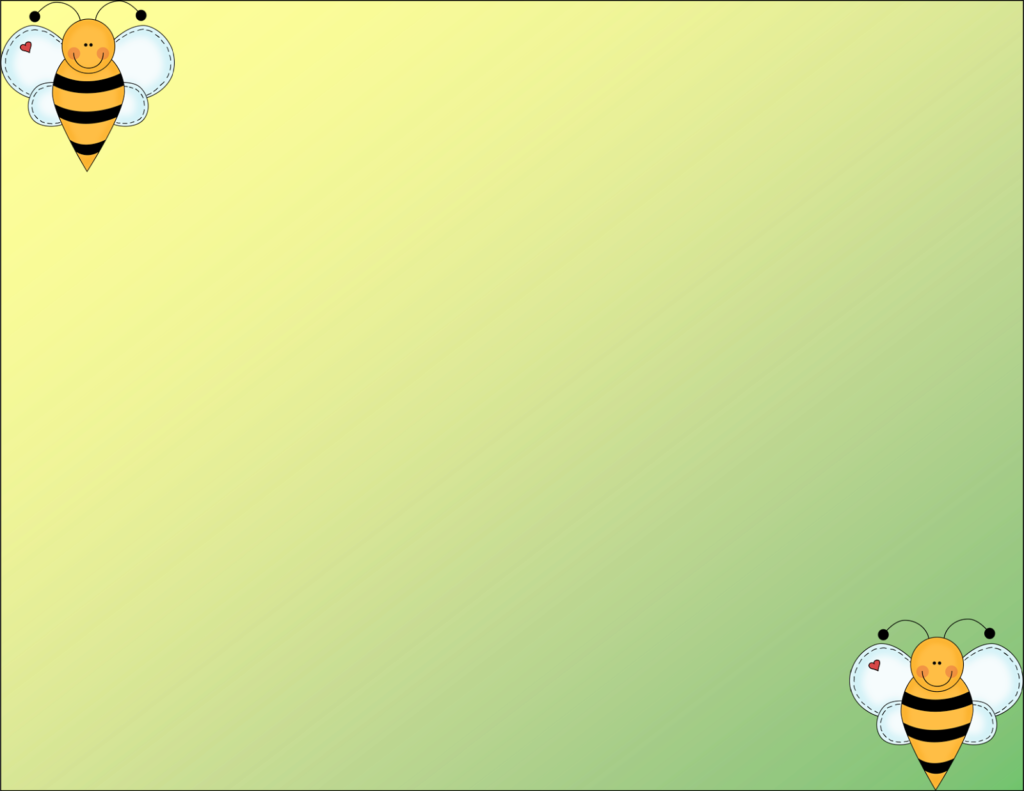 Em thaáy vieäc naøo neân laøm, vieäc naøo khoâng neân laømï?
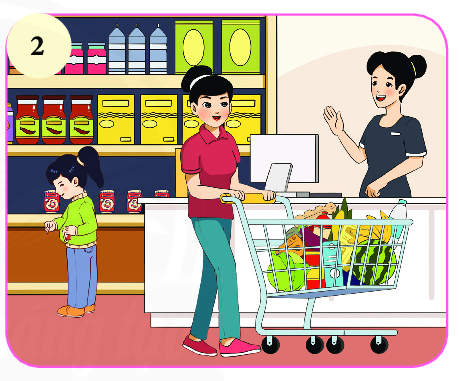 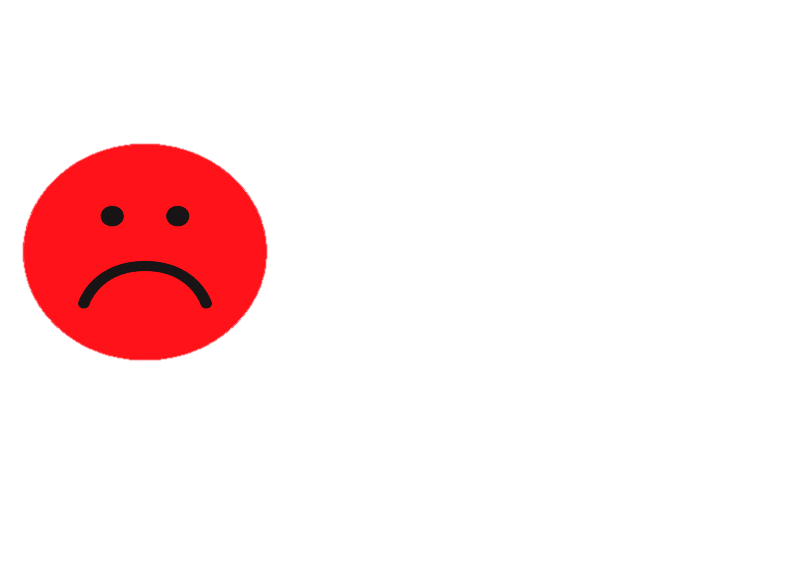 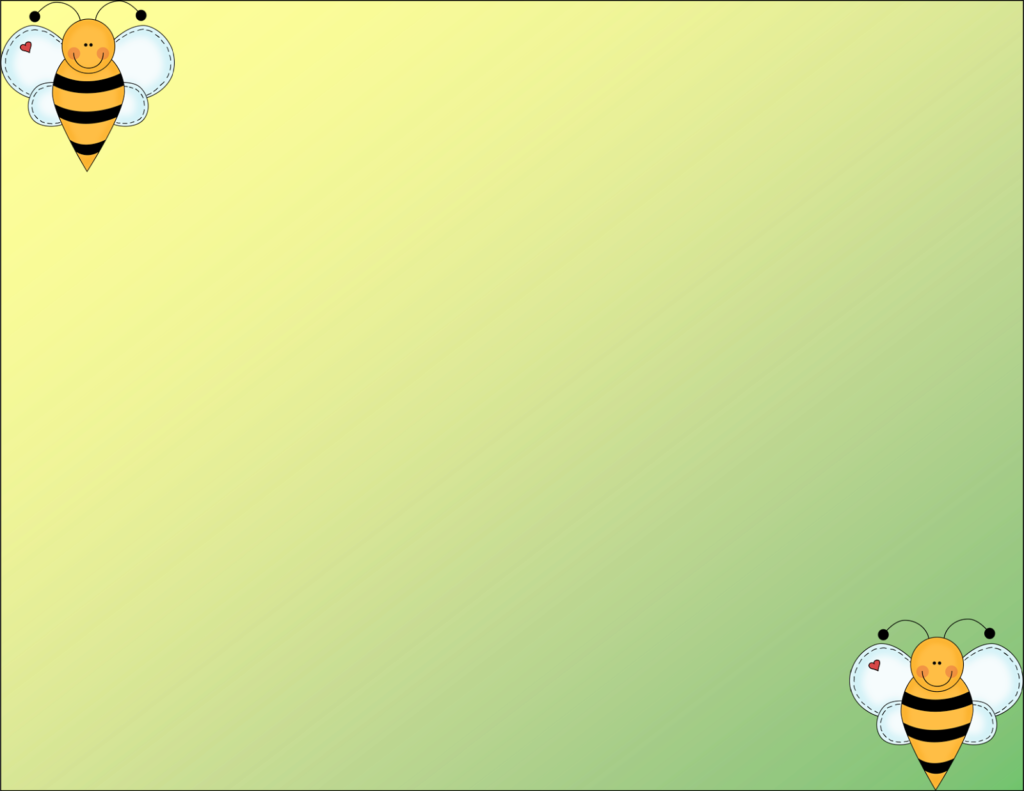 Em thaáy vieäc naøo neân laøm, vieäc naøo khoâng neân laømï?
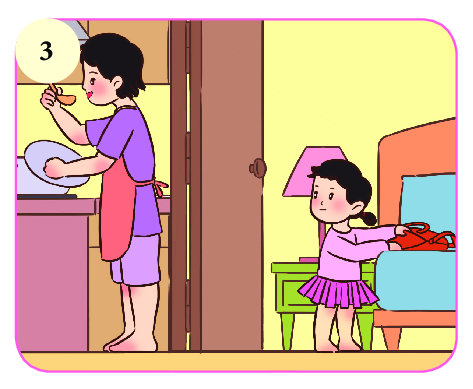 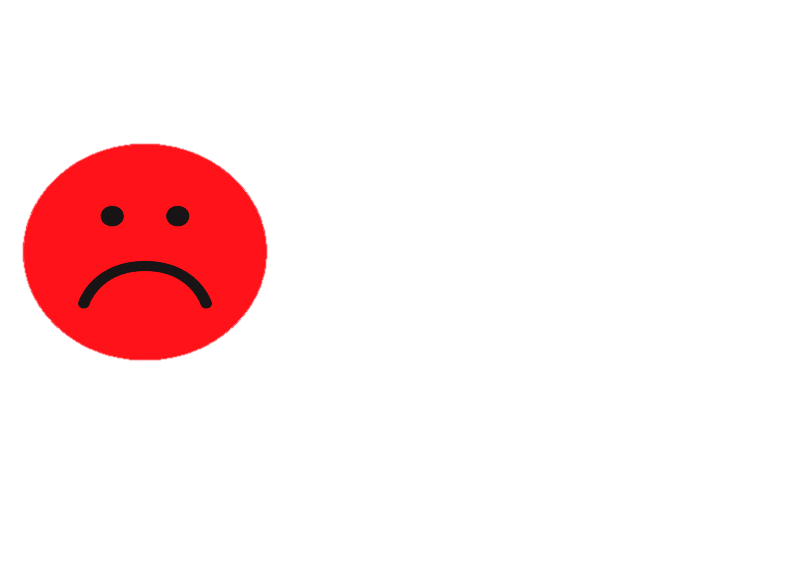 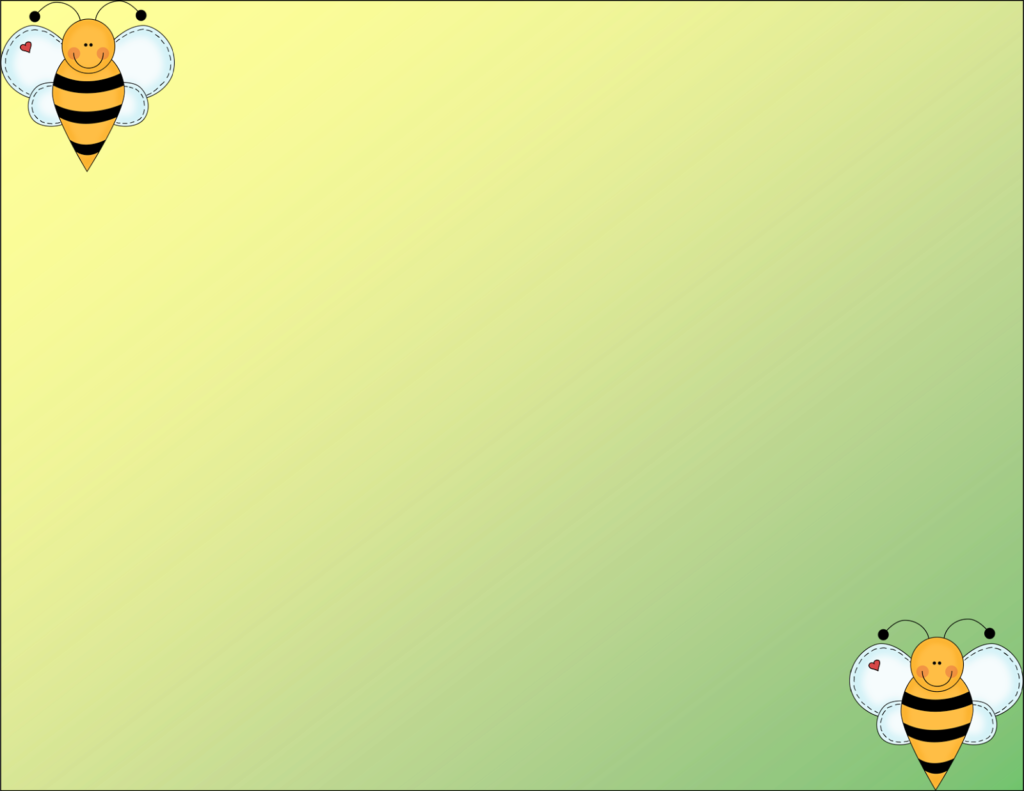 Em thaáy vieäc naøo neân laøm, vieäc naøo khoâng neân laømï?
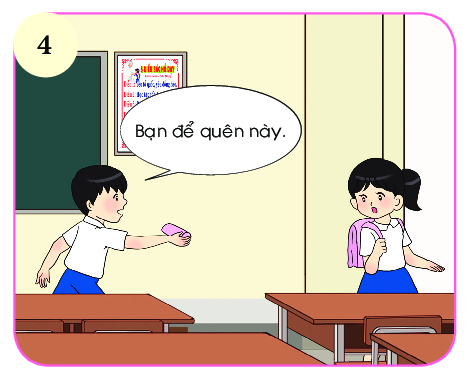 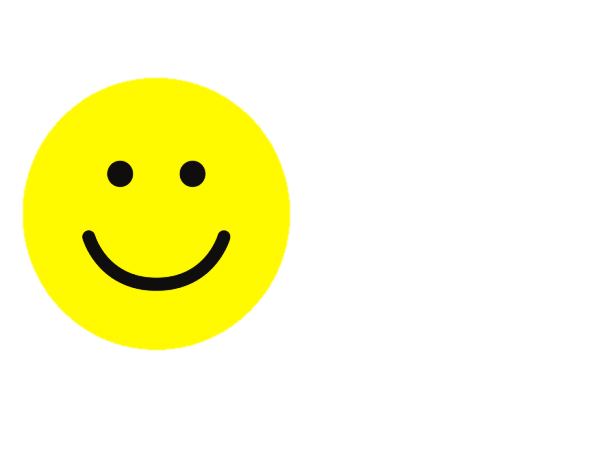 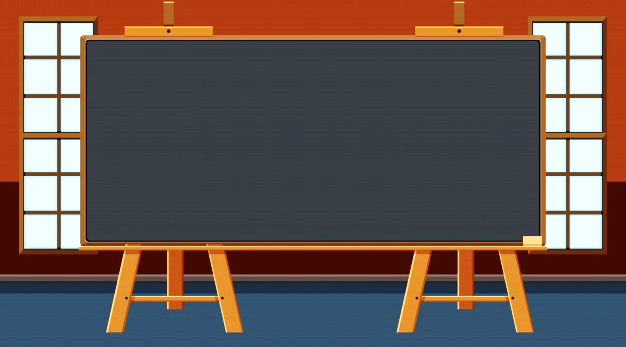 Biết tôn trọng đồ dùng cá nhân của người khác, không tự ý lấy đồ và sử dụng đồ dùng của người khác.
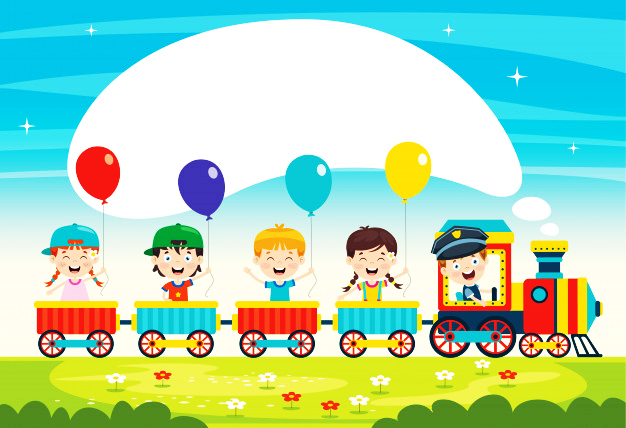 Thö giaõn
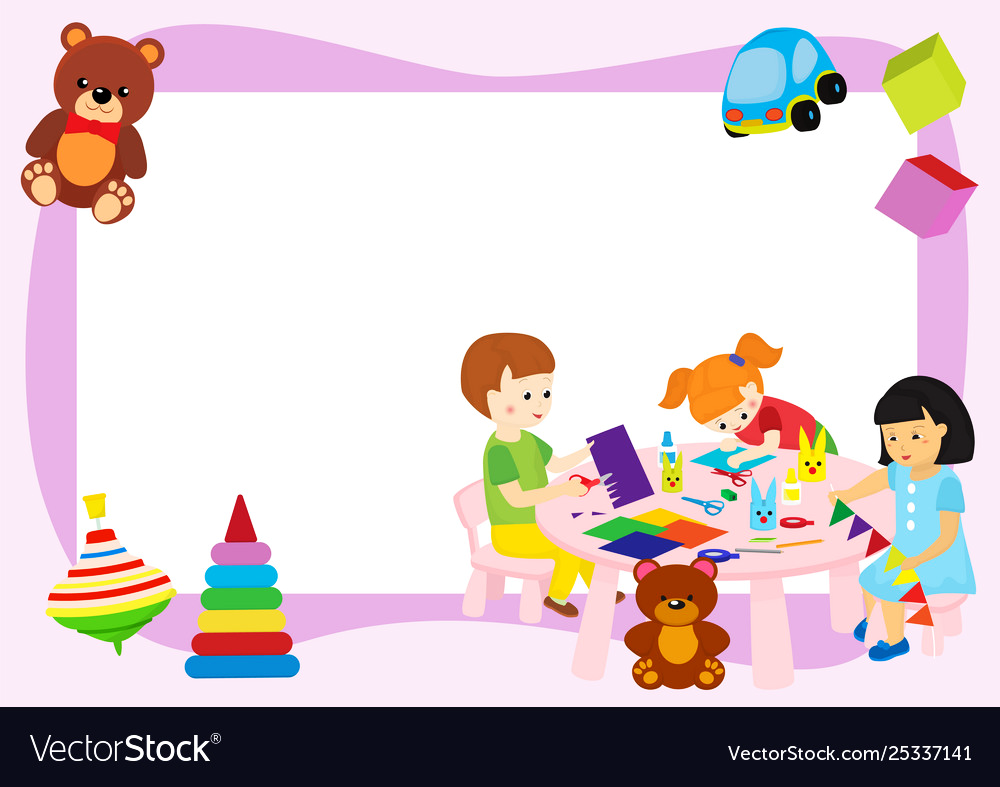 2. Thaûo luaän
a. Baïn Loan ñaõ laøm ñieàu gì sai? Nhôø meï khuyeân baûo, baïn Loan ñaõ söûa sai nhö theá naøo?
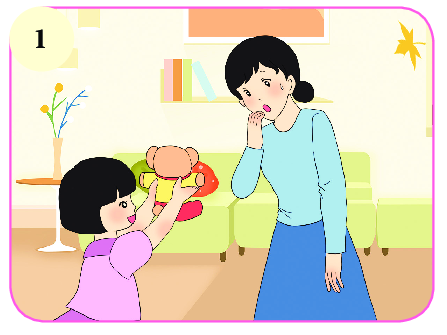 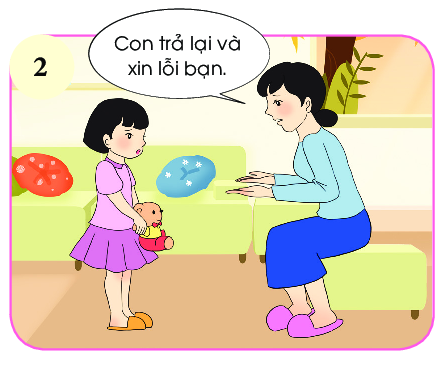 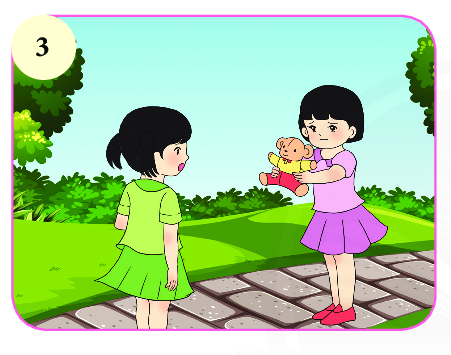 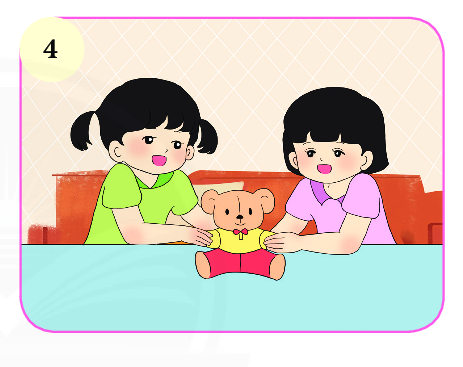 b)Vì sao khoâng ñöôïc töï yù laáy vaø söû duïng ñoà cuûa ngöôøi khaùc?
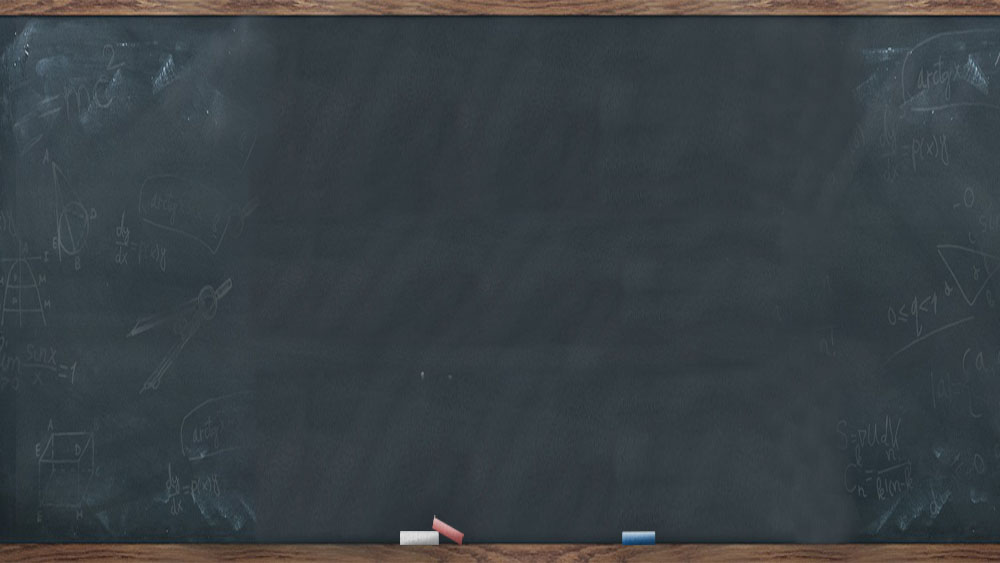 Tự ý lấy và sử dụng đồ dùng của người khác là hành vi không tốt.
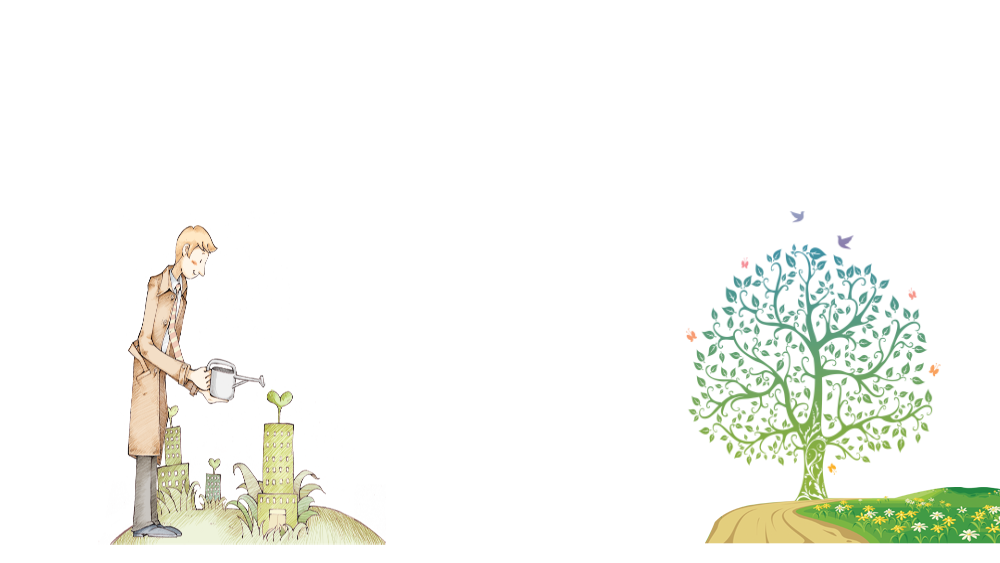 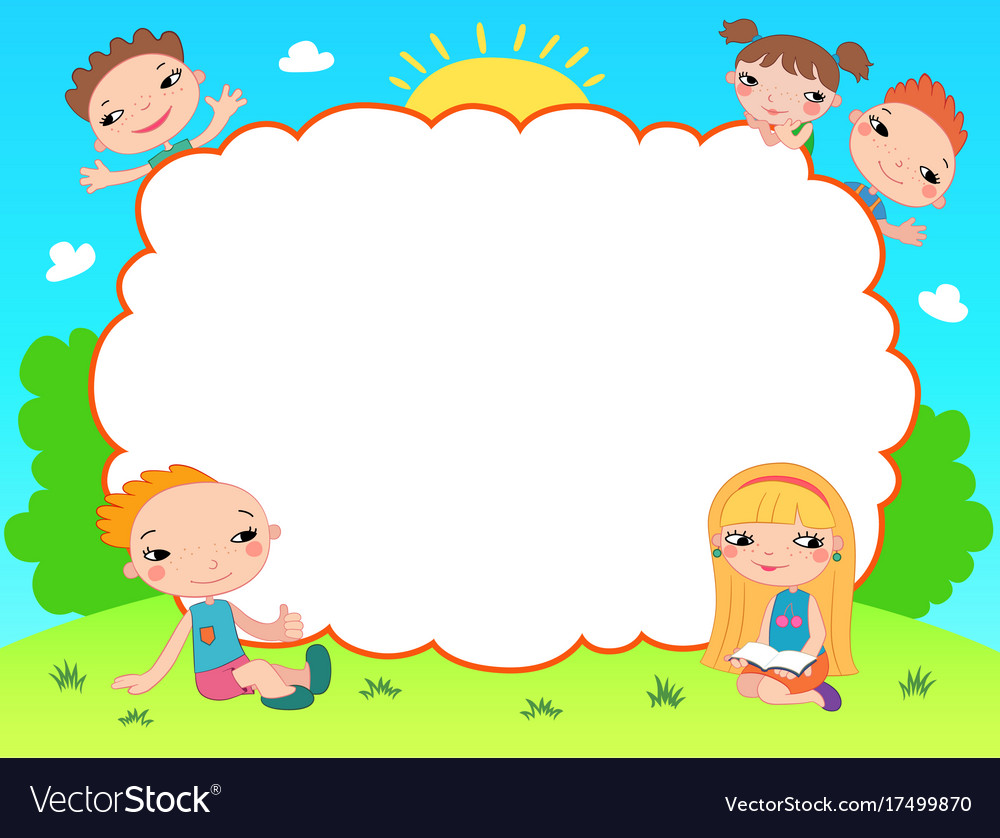 3. Chia seû
Em ñoàng tình vaø khoâng ñoàng tình vôùi vieäc laøm naøo?
Vì sao
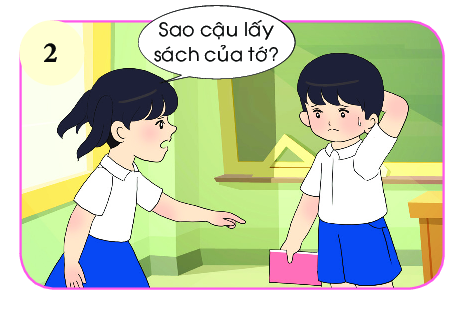 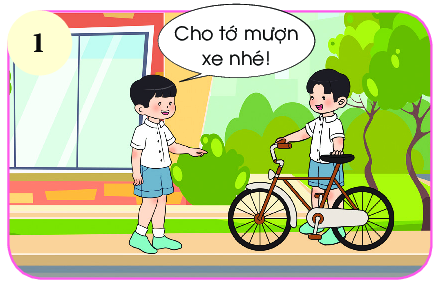 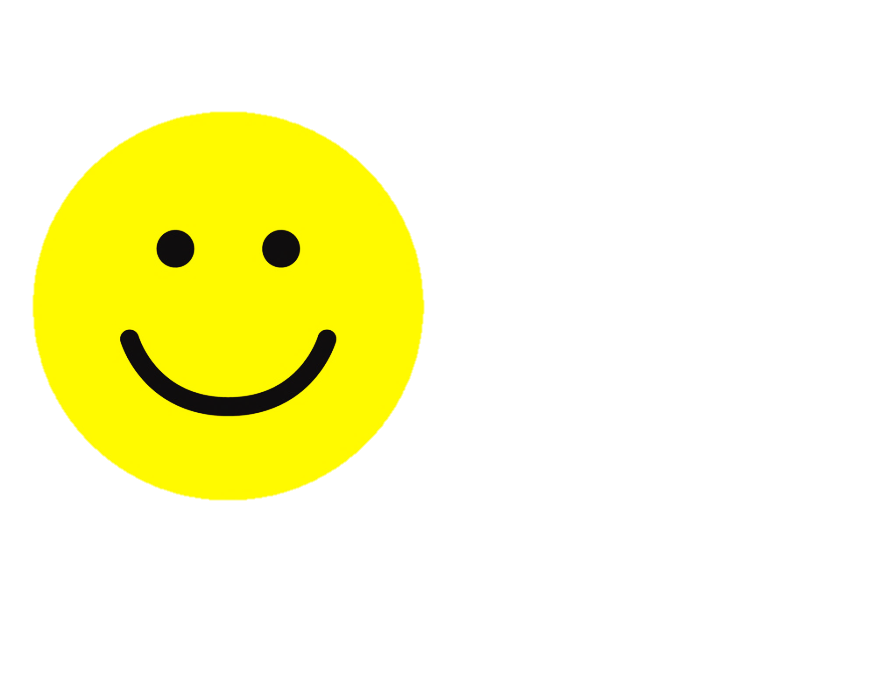 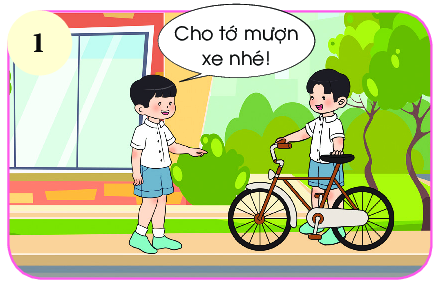 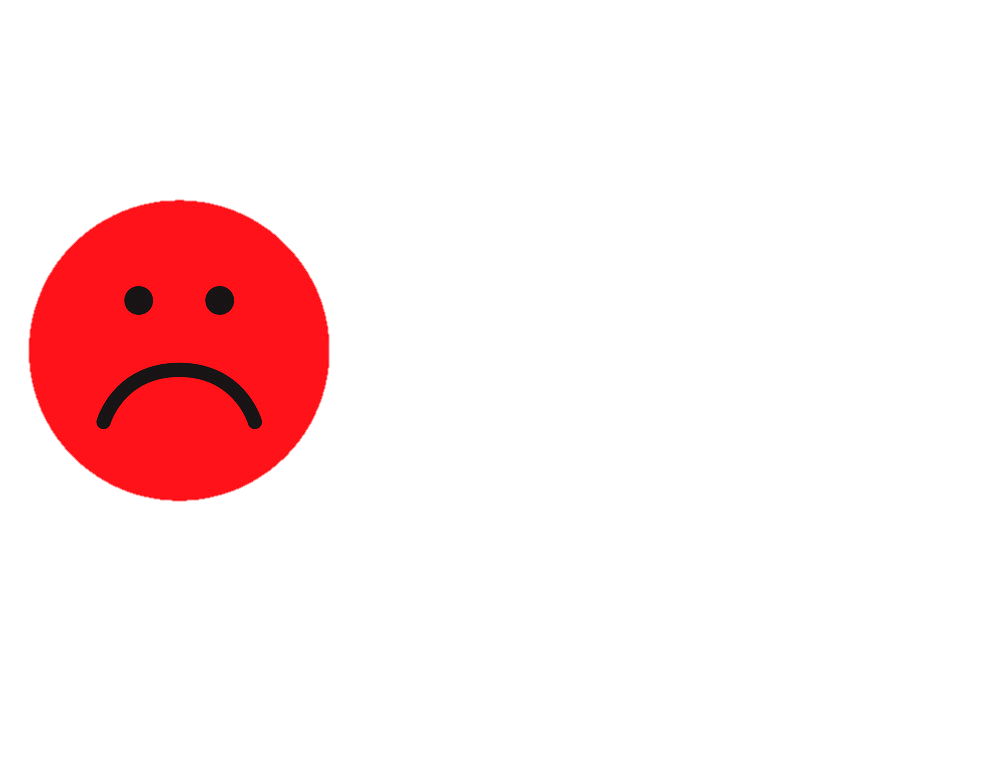 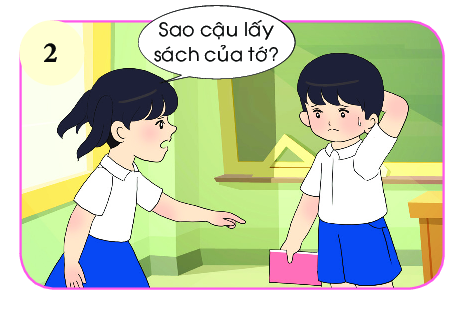 b. Khi muoán söû duïng ñoà cuûa ngöôøi khaùc em phaûi laøm gì?
Muốn sử dụng đồ dùng của người khác em cần xin phép, hỏi mượn và được sự đồng ý của người đó.
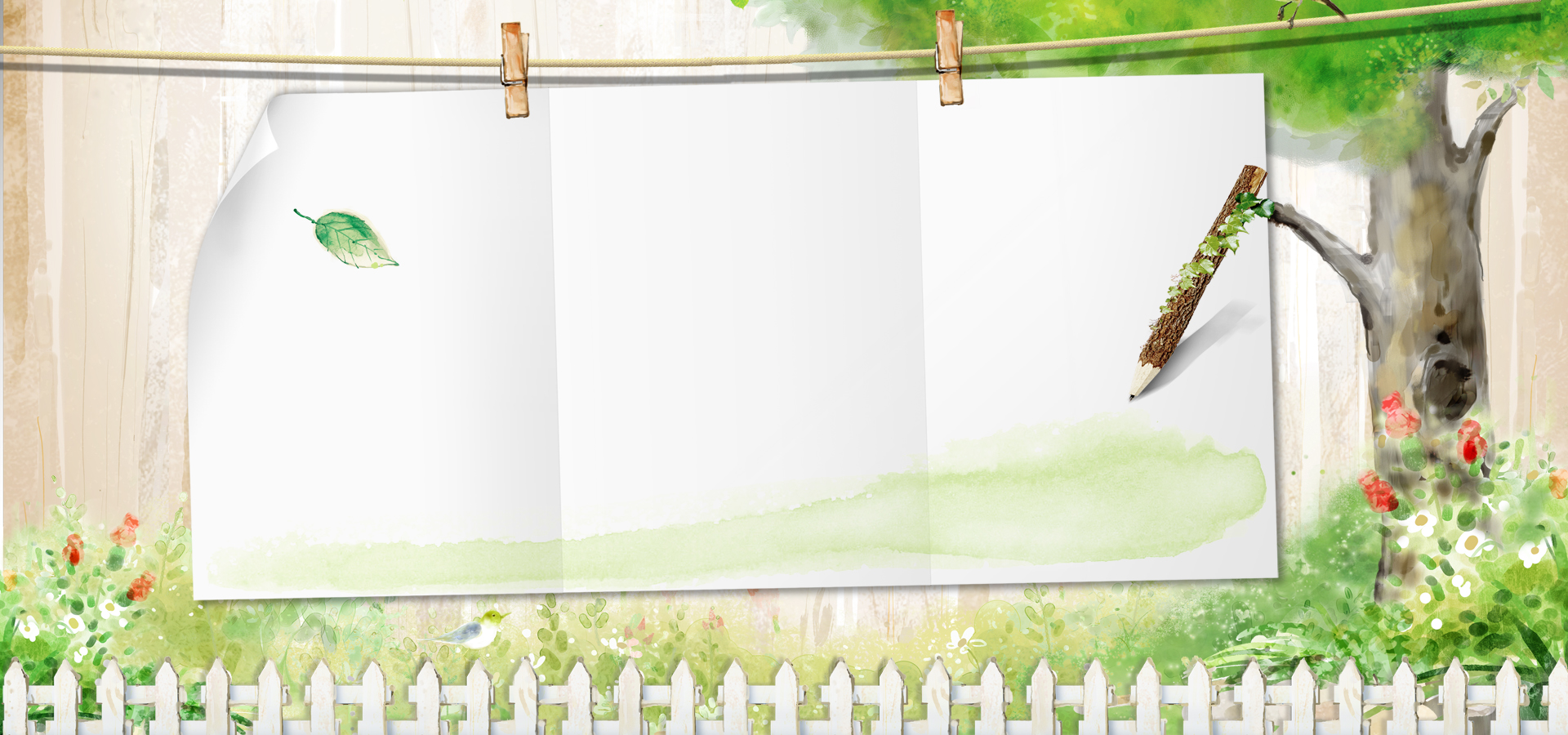 Chaøo taïm bieät 
caùc con